Avon Park Air Force Range 
Sentinel Landscape Program
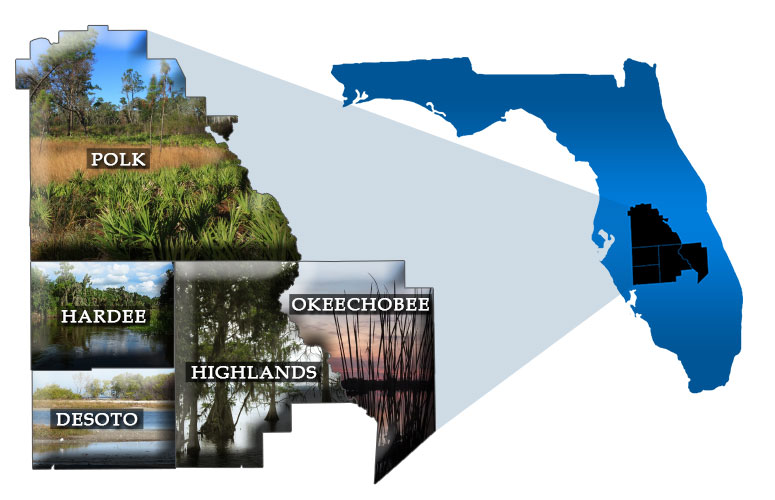 Central Florida Regional Planning Council
Jennifer Codo-Salisbury, AICP
Deputy Director
jcodosalisbury@cfrpc.org
Avon Park Air Force Range Sentinel Landscape
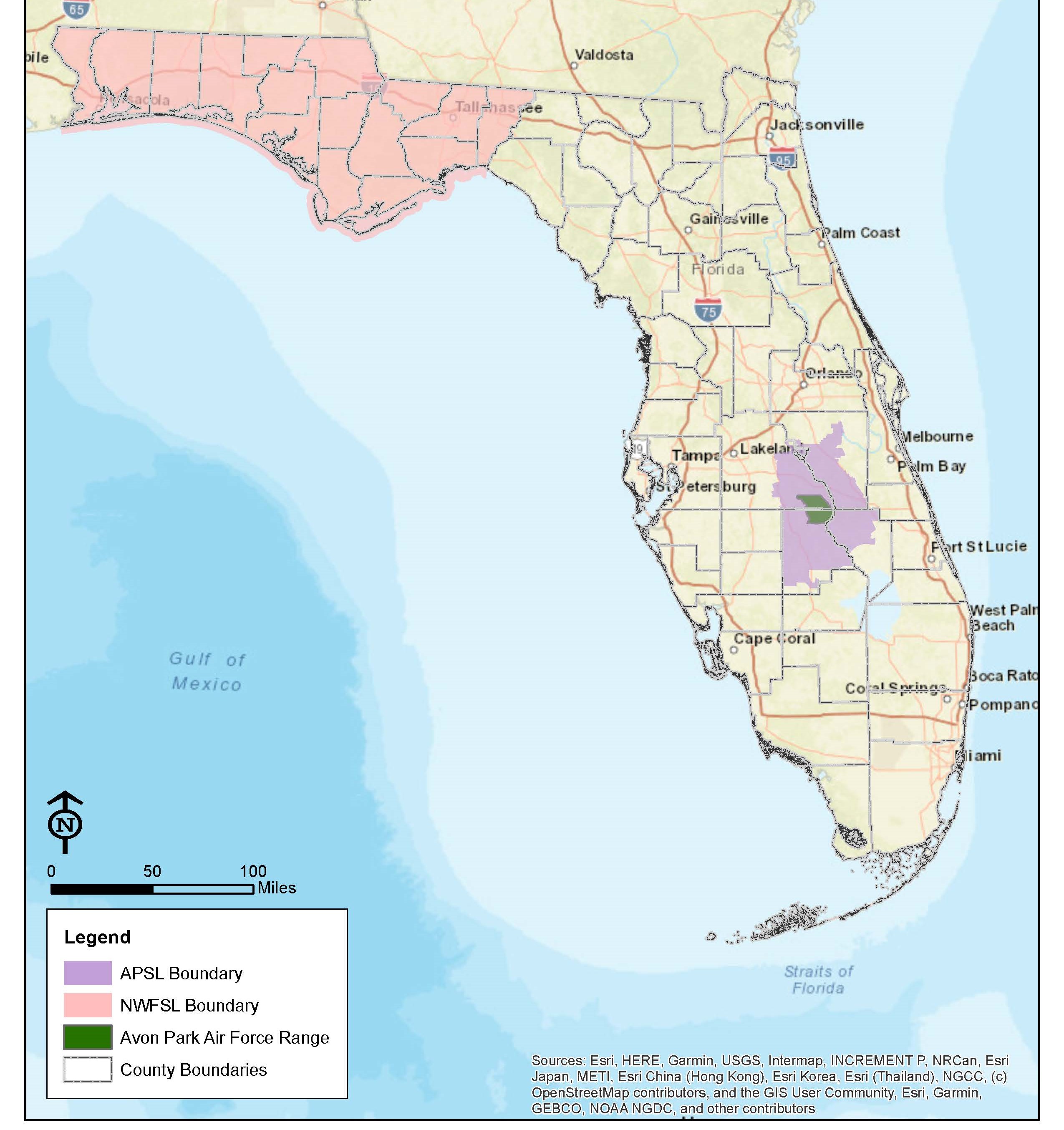 Located in Central Florida
4 Counties
9 Municipalities

1.67 million acres

Avon Park Air Force Range

One of two Landscapes in Florida
2
[Speaker Notes: Chris has suggestions for links to mapping application/layers that SLs could use to show climate impact on the map. 

If so, delete the next slide.]
Partnership Efforts
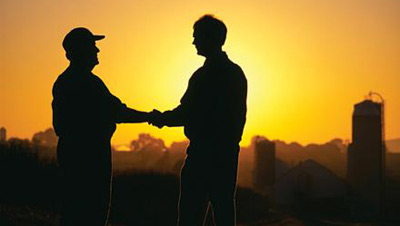 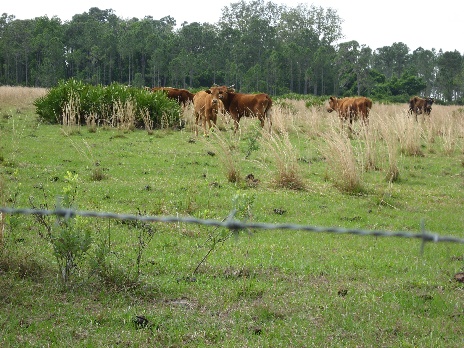 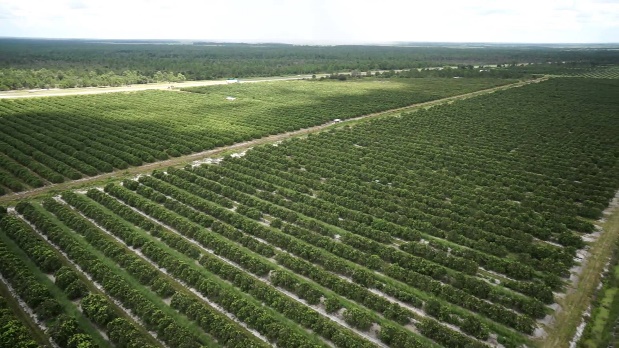 Florida Forest Service’s Rural and Family Lands Protection Program
Natural Resource Conservation Service’s Agricultural Conservation Easement Program 
The Nature Conservancy and Conservation Florida 
Local Governments (BOCC and Soil and Water Conservation Districts)
US Fish and Wildlife Service
Florida Forever Land Acquisition Program
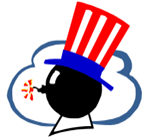 Environmental Avoidance and Mitigation
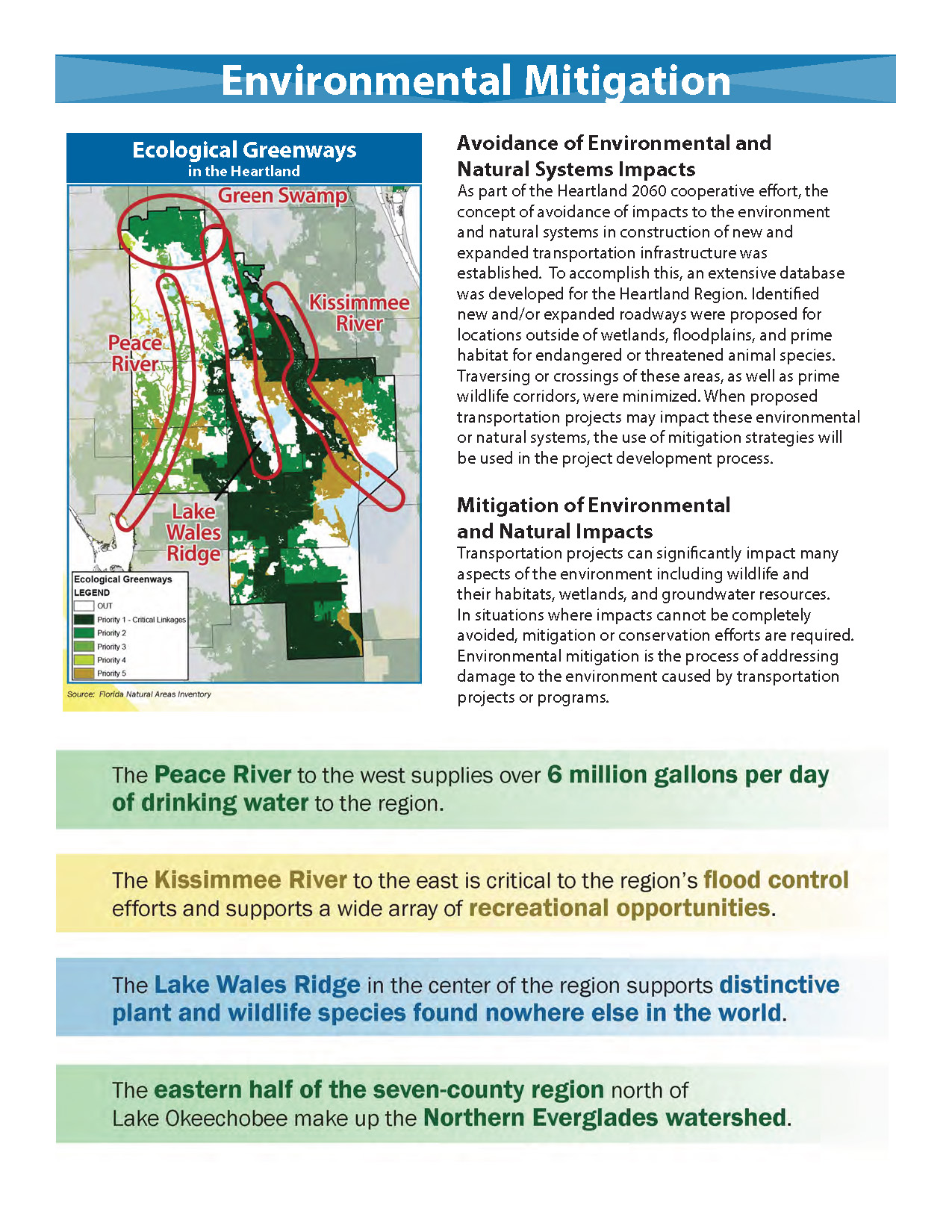 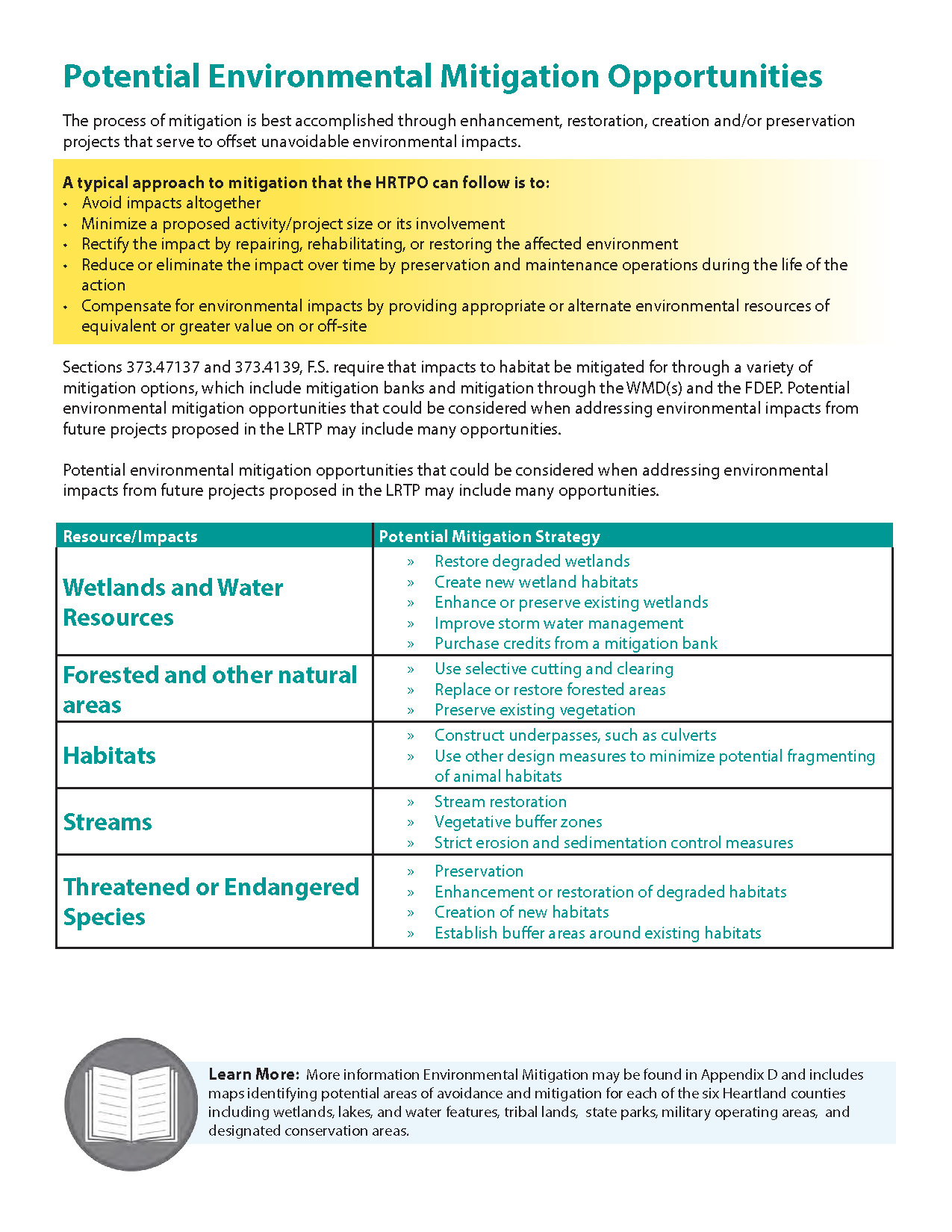 [Speaker Notes: Environmental Mitigation – How do we meet transportation demands but also protect and preserve the natural environment?
We heard from environmental partners. Their concerns were wildlife crossings and…]
Natural Resources
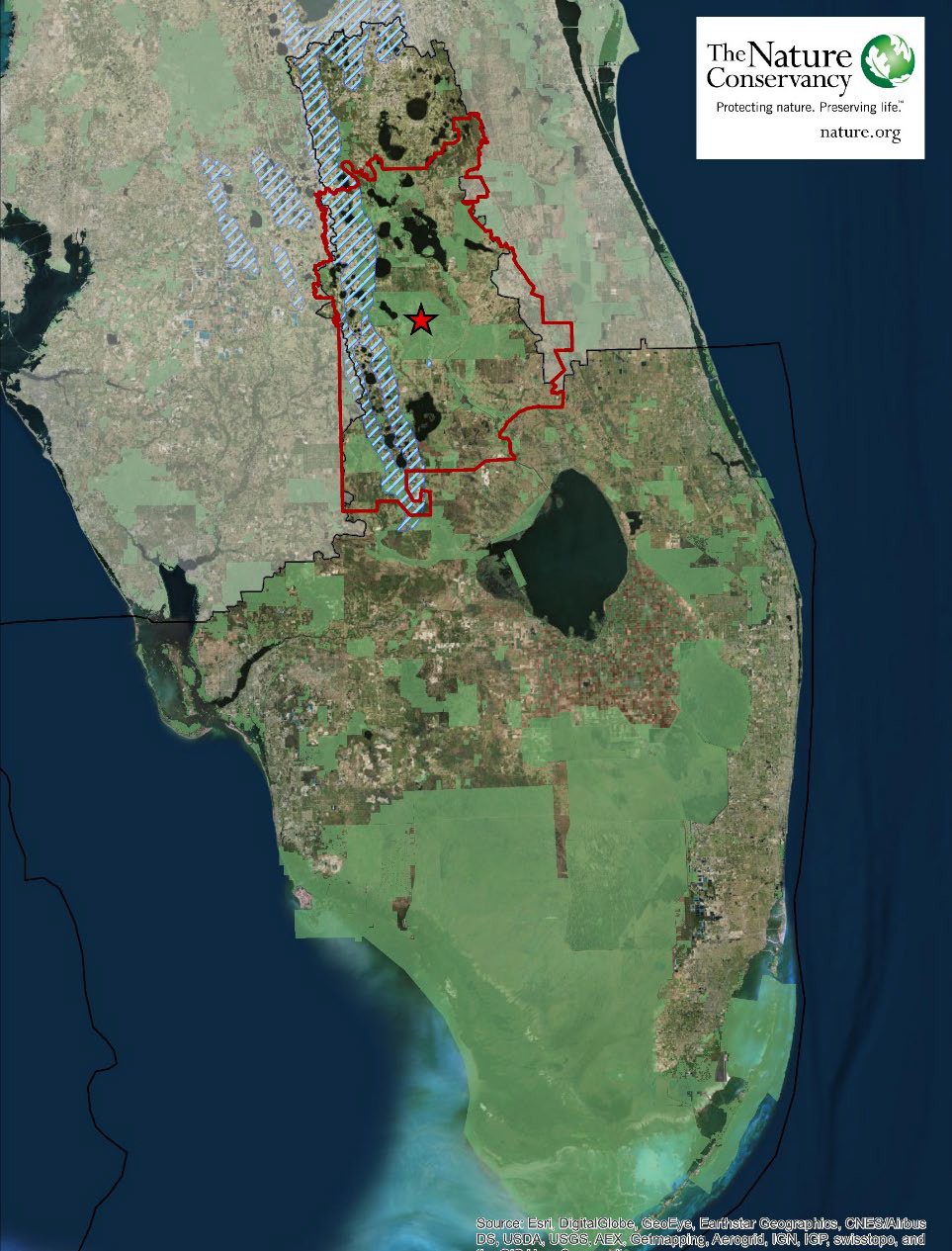 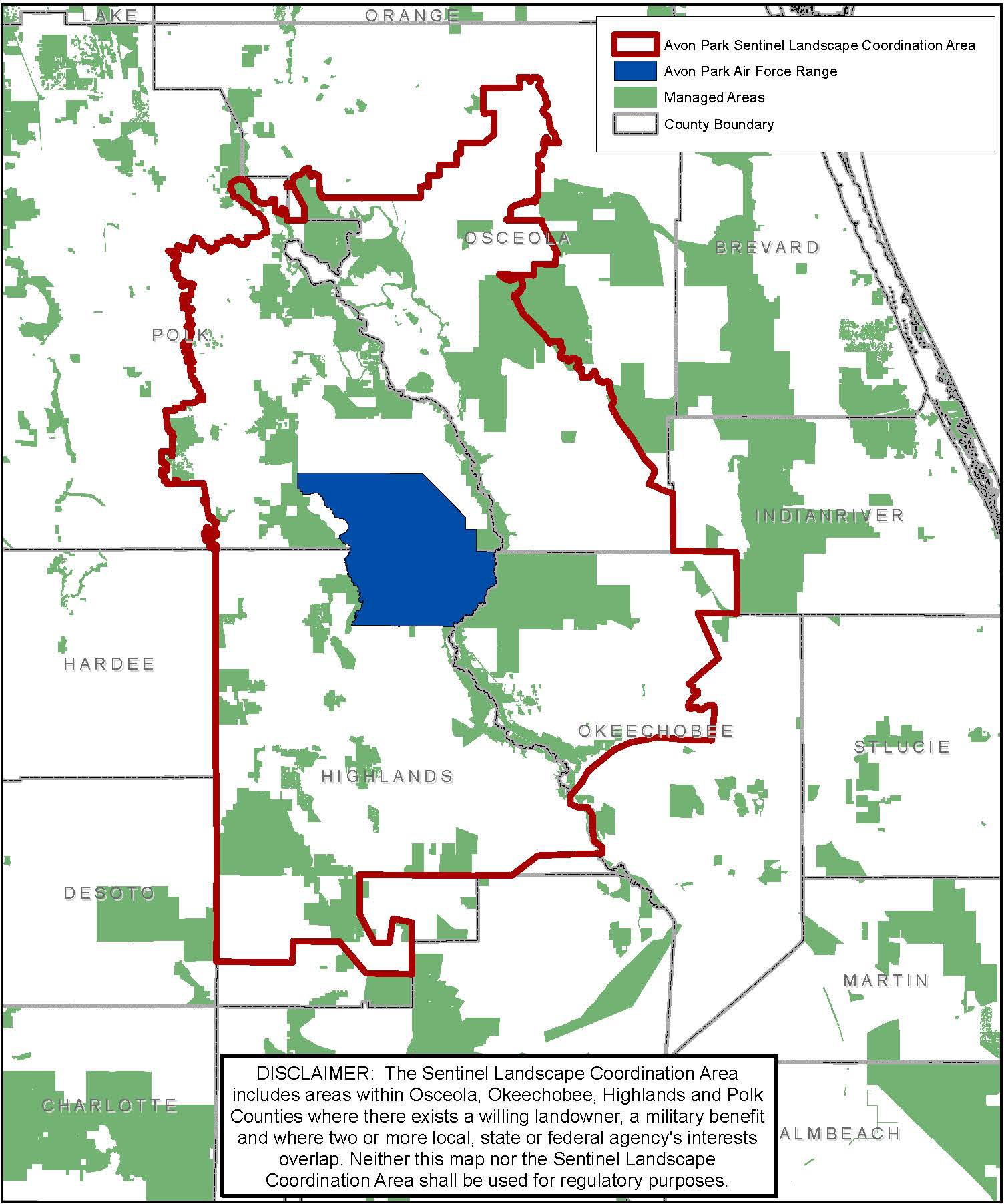 2
Avon Park Air Force Range
Sentinel Landscape
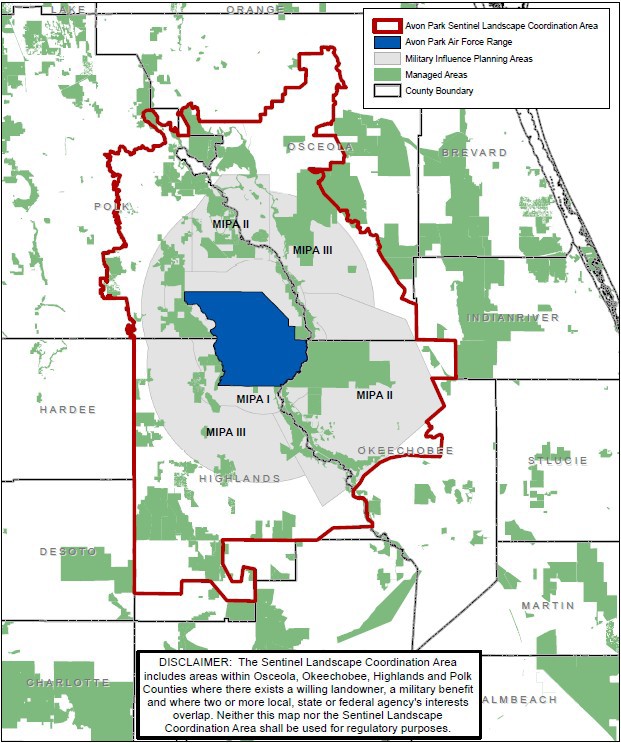 Coordination Area to help:

Protect Military Readiness
Benefit Working Lands
Provides Conservation Opportunities
Broad partnership – Agencies, NGOs, and Others

Not Regulatory
Everglades Headwaters NWR & CA
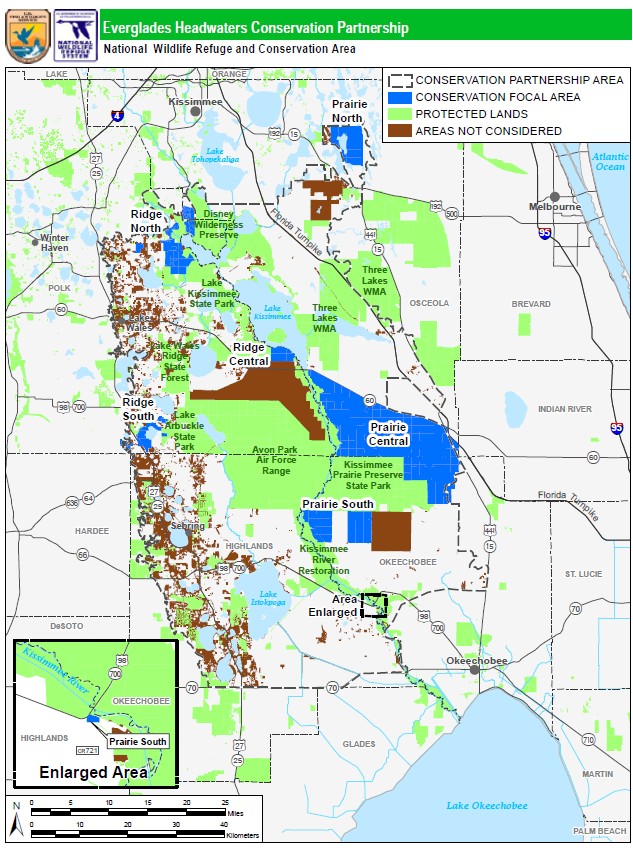 A partnership approach to conservation

~745,000 acre Conservation Partnership Area

150,000 acre project
Up to 100,000 acre less than fee (conservation easement focus)
Up to 50,000 acres fee

Willing sellers approach
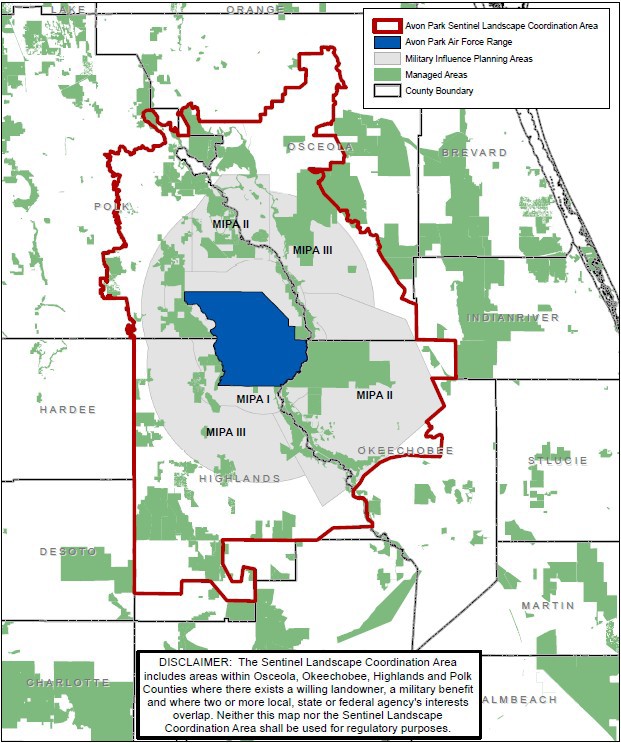 Corrigan Tract:

Extremely high value property: connectivity, T&E/species richness, close proximity to APAFR.

~6,248 acres protected.

Partnership driven approach within the APAFRSL including multiple agency and NGO partners.

FDEP State Park (~4,382 acres) and USFWS NWR System (~1,866 acres) owned/managed.

REPI funds utilized to assure military readiness/mission of APAFR protected in perpetuity.
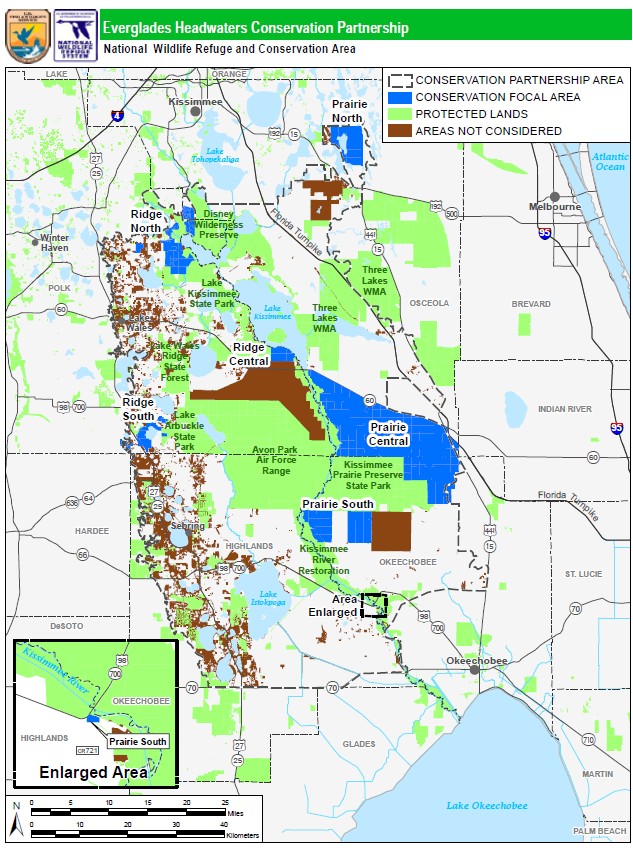 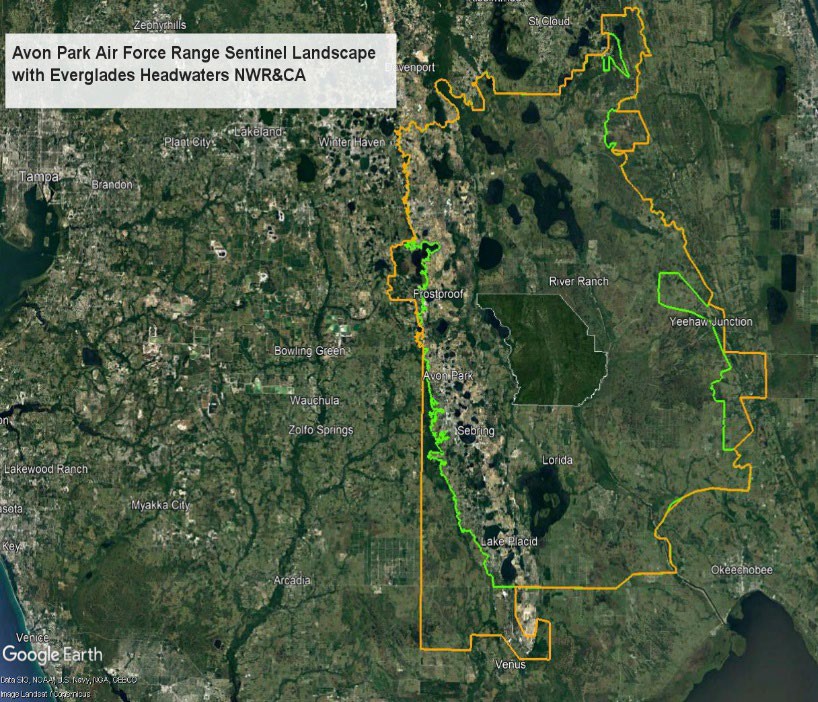 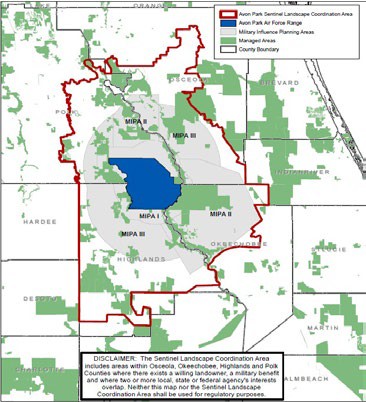 APAFR Sentinel Landscape & Florida Wildlife Corridor
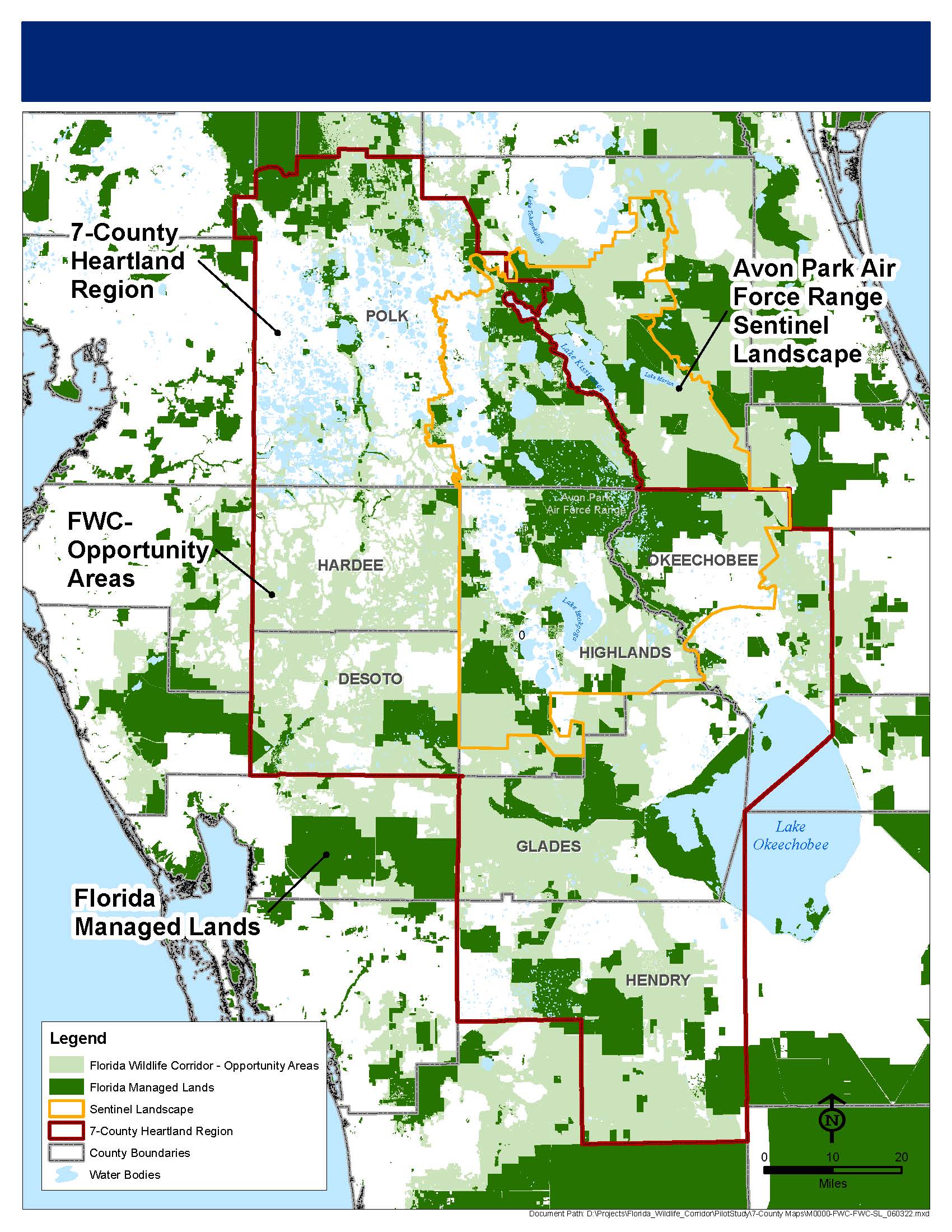 Florida Wildlife Corridor Opportunity Areas within the APAFR Sentinel Landscape
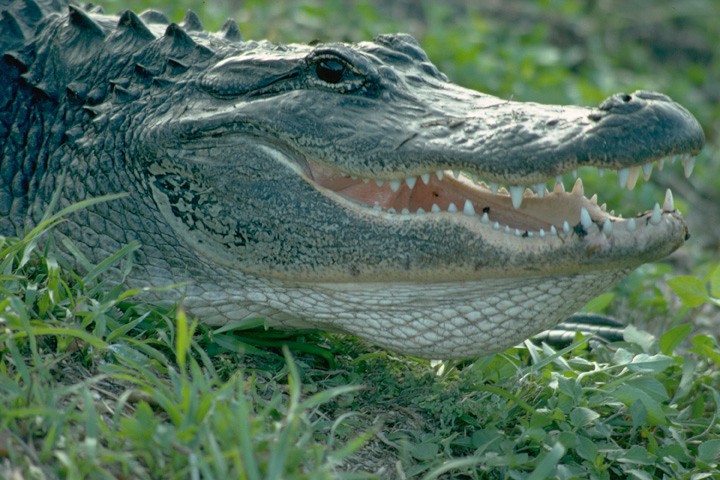 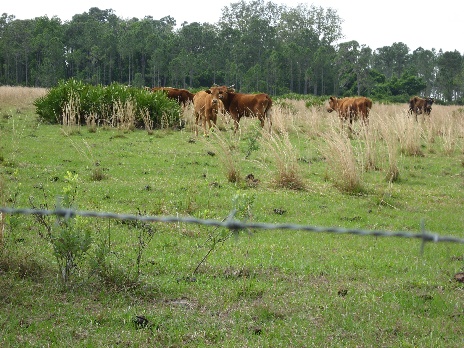 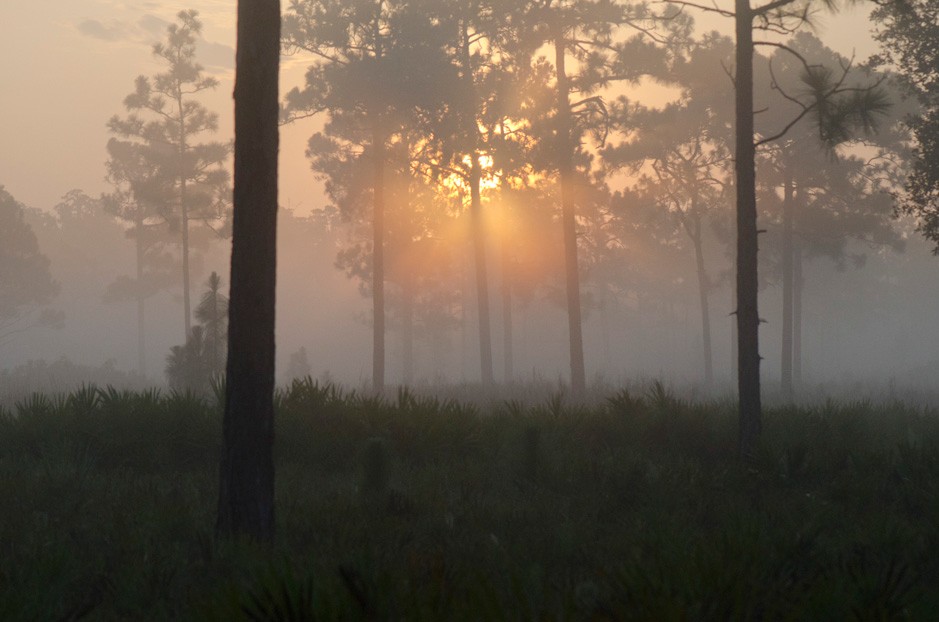 9
[Speaker Notes: Chris has suggestions for links to mapping application/layers that SLs could use to show climate impact on the map. 

If so, delete the next slide.]
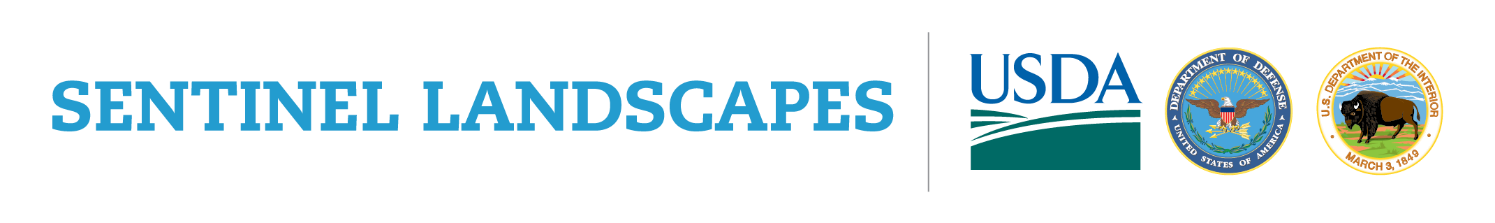 Ongoing
Priority Action Plan implementation
Continued coordination
Additional landowner workshops for conservation opportunities
PR efforts and advertisements (videos)
Easier & faster delivery of conservation programs
Identification of alternative/incentive-based conservation opportunities
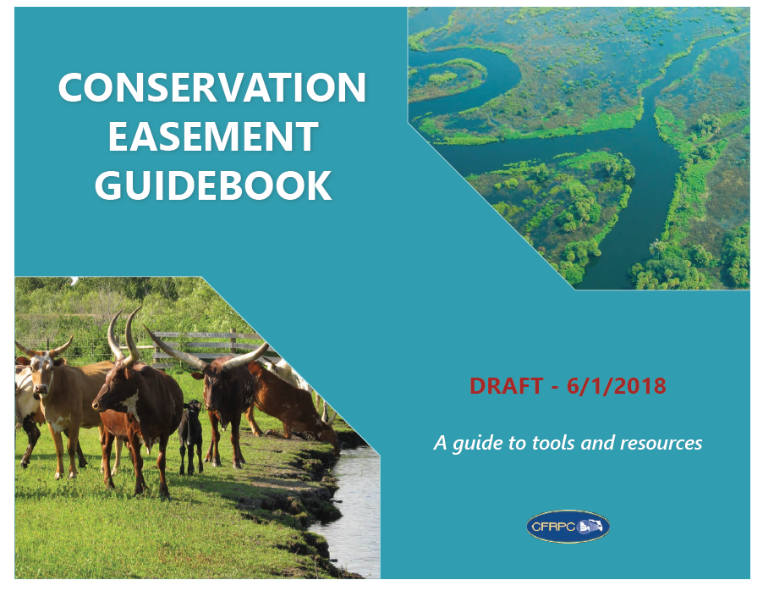 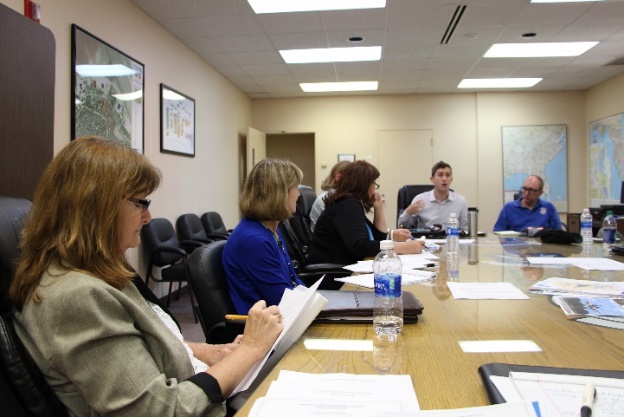 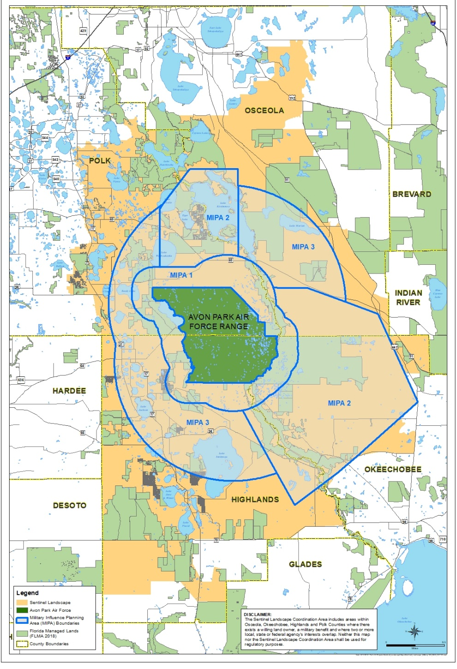 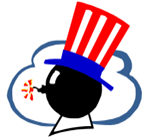 Contact Information


Jennifer Codo-Salisbury, AICP
Deputy Director
jcodosalisbury@cfrpc.org 


Charles “Buck” MacLaughlin
Avon Park Air Force Range
charles.maclaughlin.1@us.af.mil